Odhadovanie polohy osôb ako súčasť
získavania sociálneho kontextu
Tomáš Jendek
Ing. Dušan Zeleník
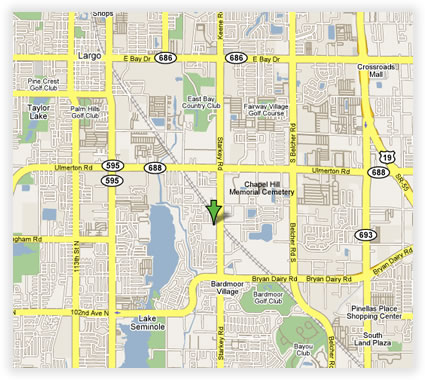 Jendek.tomas@gmail.com
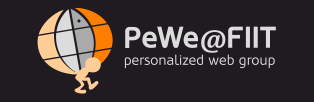 Motivácia?
Podpora kontaktu medzi používateľmi
Lepšie plánovanie stretnutí
Odporúčanie s kontextom polohy
Určovanie
zaradenia do komunity
Na základe kontextu polohy
Polohy
Získavanie
Polohy priateľov
Významných lokalít
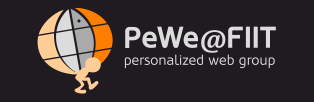 Kontext polohy
Poloha ako atribút prostredia
Prostredie ovplyvňuje používateľa
Doma / V práci / Na cestách
Zaraďuje ho do komunity kolegov, spolužiakov, rodiny  sociálny kontext
Charakterizuje aktivitu a činnosti
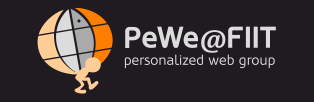 Získanie polohy pomocou mobilného zariadenia
Efektívnosť
Rozšírené mobilné zariadenia
Dostupnosť senzorov
GSM vysielače
Nízka spotreba energie
Užitočnosť
Motivácia používať aplikáciu
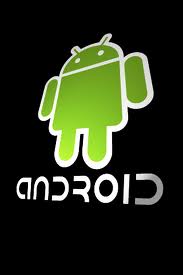 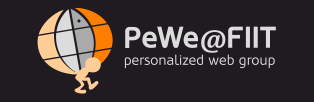 Získanie polohy pomocou 
GPS + GSM senzoru
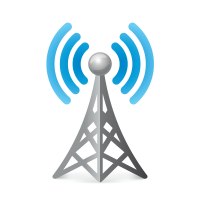 Ziskavanie identifikátora GSM vysielača
Určenie GPS súradníc pre GSM vysielač
Databáza GSM vysielačov
+ Úspora energie
- Presnosť
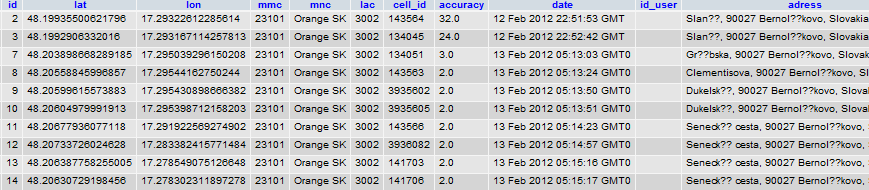 Významné lokality
Určujeme významné lokality podľa toho, koľko času tam používateľ strávil
Rozoznávame, či je používateľ doma / v práci
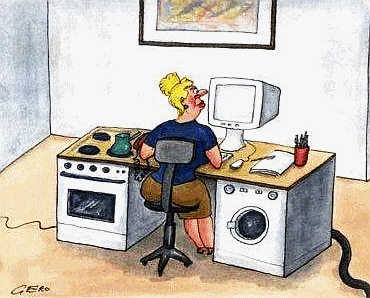 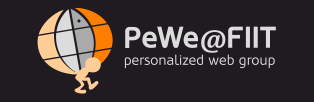 Odhadovanie polohy
Kde sa bude nachádzať môj kamarát zajtra okolo obeda?
Kto z mojich priateľov sa práve nachádza okolo mňa?
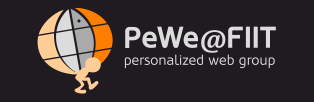 [Speaker Notes: scenare]
Sociálny kontext
Určenie : Spolužiak v škole / Kolega v práci
	      Sused / osoba s ktorou trávim značný čas
Automatické vytvráranie vsťahov medzi ľudmi
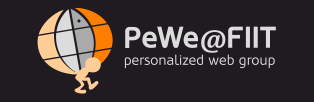 [Speaker Notes: Da sa pouzit dalej... 2. Automaticke vytvaranie vstahov medzi ludmi]
Metóda odhadovania polohy
Z čoho vychádzame?
Databáza GSM vysielačov s ich GPS súradnicami
Čo sledujeme?
Polohu používateľa pomocu mobilného zariadenia
Ako odhadujeme?
....
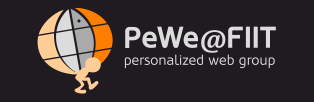 Metóda odhadovania polohy 
2
Ako odhadujeme?
Vytvoríme časový vektor
 Porovnávame s históriou polohy používateľa
 Zobrazíme N vyhovujúcich vektorov z databázy
 Určíme relevanciu odhadu
1. Časový vektor:
Minúta / 60, Hodina / 24, Deň / 7, Týždeň / 4, Mesiac / 12
2. Vektor porovnáme kosínusovou podobnosťou
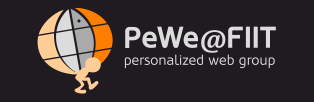 [Speaker Notes: Námet na diskusiu k vektoru  - váhovanie zložiek]
Metóda odhadovania polohy
Overenie odhadovania?
Pomocou mobilnej aplikácie
 Spätné overenie správnosti odhadu (Implicitne ak sa dá)
Overenie významných lokalít?
Explicitne (92% doma, 79% škola)
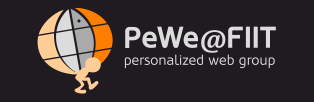 [Speaker Notes: Skratit odrazky]
Diskusia ???
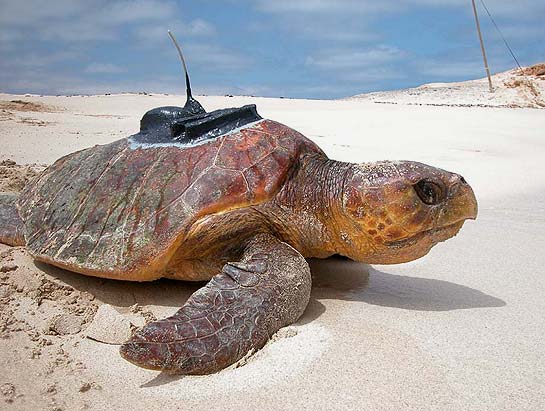 Security issues

Spoločná lokalita vs. Reálne stretnutie?
[Speaker Notes: Predmety k diskusii : security and privacy issues, spolocna lokalita vs. Skutocne stretnutie, pomoc s kalendarom,]